«Что должна знать мама ?»
« Школа для родителей»
Тифлопедагог : Бурштейн Л.В.
Мдоу № 143 « Золотая рыбка»
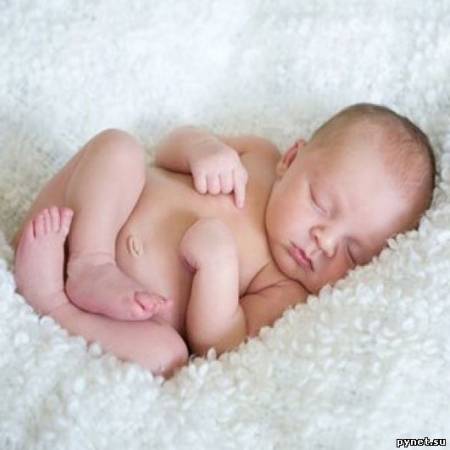 Родился малыш и в роддоме врачи ставят диагноз « ПЭП»Что  это  такое? Насколько  серьезно  для развития  малыша?
Головной мозг  ребенка  стремительно  развивается  и растет, к  9  месяцам  удваивая  массу. В  это  время  он  обладает огромным потенциалом  к  восстановлению. Именно , поэтому  с  лечением  медлить  нельзя .Все  , что  мы  упускаем  вылечить  до  1 года, догнать  потом очень  сложно  или  невозможно, так  как  зоны  мозга  уже  сформируются. Пока  ребенок  будет  маленьким  отклонений  в  развитии  будет  практически  не видно, но  вот  ребенку -3-4 года, усложняются  требования  к  развитию  и обучению и  становится  ясно, что  у  ребенка  не развита  речь, память, мышление,   у него  рассеянное  внимание, он гиперактивный, у  него  низкий  познавательный  интерес.
 А  к 6-7 годам такому  ребенку  могут  поставить  диагноз – СДВГ ( синдром  дефицита  внимания  и гиперактивность 
 или  ММД – малая  мозговая  дисфункция.
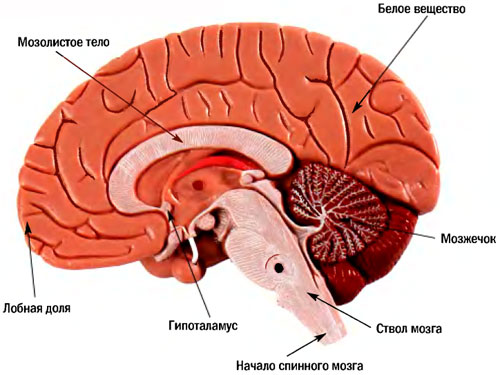 Перинатальная энцефалопатия(ПЭП или ППЦНС) - это обобщенное понятие, которое включает поражения головного мозга различного характера в перинатальном периоде (период,охватывающий промежуток времени, начиная от 28 недели беременности и заканчивая примерно первой неделей жизни малыша).
Причины возникновения ПЭП
хронические болезни беременной женщины, в ходе которых имеет место негативное воздействие на плод
острые инфекции беременной или обострение хронических
генетические, хромосомные заболевания будущей матери и плода
патология беременности: угроза прерывания, токсикоз
травмы матери во время беременности, отравления, воздействие вредных излучений, 
прием некоторых лекарственных средств
патологические роды: затяжные или стремительные, крупный плод, асфиксия, обвитие пуповины, акушерский травматизм
недоношенность новорожденного, различные заболевания, которые мешают ему адекватно приспосабливаться к окружающим условиям
вредные воздействия на ребенка в первую неделю жизни: травмы, инфекции нервной системы и т. д.
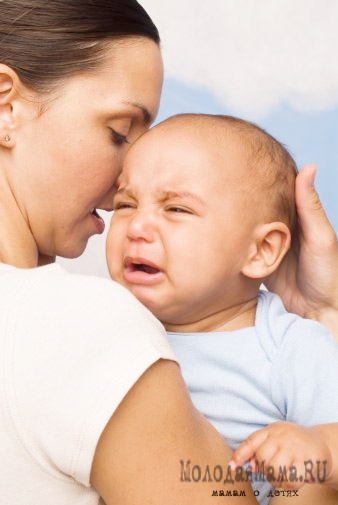 Головной  мозг  в  норме   поглощает  25 % кислорода, поступающего  в  организм. У новорожденного  доля  мозга   в использовании  кислорода  составляет  50 %.Поэтому, ребенок, если  находился в родовых  путях несколько  дольше положенного, испытав  кислородное  голодание, в медицинских документах получит  диагноз « ПЭП».
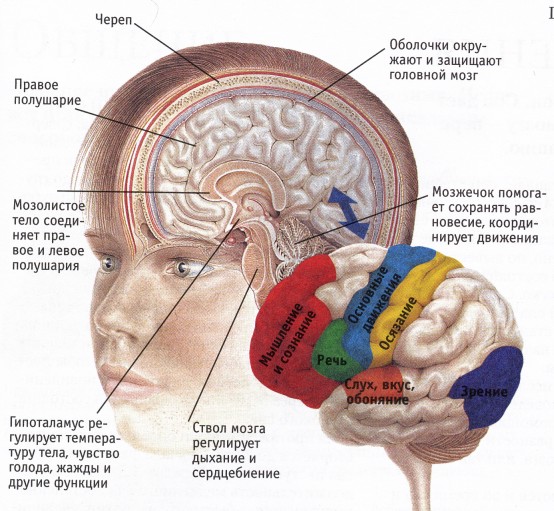 Термин « Перинатальная  энцефалопатия» происходит  от сочетания латинских  слов peri (промежуточное)  natus ( рождение)    encephalon(головной мозг), patia (нарушение.)
Диагноз « ПЭП» - перинатальная  энцефалопатия  ( он  же ППЦНС) – собирательный
ОЦЕНКА  УЩЕРБА
Как  только  малыш  появился  на свет, он сразу попадает  в  заботливые  руки  врачей, которые  оценивают  его состояние, используя шкалу АПГАР. Ее показатели  складываются из 5 признаков:
Сердцебиение, дыхание, мышечного  тонуса, цвета кожных покровов, рефлексов. Каждый показатель -= 2 баллам. Если  сумма показателей  равна:
8-10 баллам – состояние  ребенка хорошее
6-7 баллам – удовлетворительное
5 и ниже – тяжелое.
6-8 баллов – легкая форма поражения мозга.
Характерный  синдром – повышение нервно- рефлекторной  возбудимости. Малыш постоянно  в  движении, беспокоен, плачет, плохо и мало спит, очень  трудно  засыпает. Практически  всегда отмечаются  мышечная  дистония, повышение коленных рефлексов, тремор  конечностей и подбородка.
4-6 баллов- средне – тяжелая форма поражения мозга.
Может  проявляться  в гипертензионно – гидроцефальным  синдромом
ГГС )и синдромом  угнетения ЦНС. Характерная  черта ГГС- увеличение  размеров  головы , раскрытие черепных швов  более 0,5 см. увеличение и набухание большого  родничка.
Нередко отмечается симптом ГРЕФЕ ( симптом  заходящего  солнца, когда между  верхним веком т радужной оболочкой  видна полоска белка) непостоянный горизонтальный  нистагм ( ритмическое  подергивание  глазных  яблок), сходящееся и расходящееся  косоглазие , а  также ассиметрия  мимической мускулатуры, нижней  челюсти( отвисание), нарушение  акта  глотания.
1-4 балла – тяжелая  форма поражения мозга
Такие  ребятки вялы и малоподвижны. Врожденные  рефлексы   у них  отсутствуют, зрачки  сужены, глаза практически  не реагируют  на свет. Нет  реакции на болевые  раздражители, врожденные  рефлексы угнетены, взгляд  плавает,  даже  дыхание  и биение  сердца совершается  с  трудом, частые  задержки  дыхания  « апное», удары  сердца слишком редкие  и аритмичные, артериальное  давление  низкое. Могут  отмечаться  приступы судорог. Тяжелое  состояние сохраняется 10-15 дней, и поскольку   у таких  детей отсутствуют  рефлексы сосания и глотания  , их помещают  в  реанимацию.
Последствия ПЭП
1.Гипертензионный  синдром( повышенное  внутричерепное давление  или  ВЧД –Выражается частым  срыгиванием, общим  беспокойством. Отток ликвора от  головного мозга может затрудняться в  горизонтальном положении, поэтому  ребенок  лучше себя чувствует , когда его  держат  вертикально. Он плохо засыпает  в  дурном  настроении, монотонно кричит. Хуже   становится   в моменты  магнитных  бурь, при  перемене  погоды  и времени  года. 
2. Гидроцефальный  синдром( водянка мозга).Это  избыточное накопление ликвора  в  желудочках мозга и подоболочечных пространствах .Проявляется повышением ВЧД.
При  диагностике очень  важен  контроль  окружности  головы:
1 месяц – не  более 3 см.
2 месяц- не более 2см.
3 месяц- 1,5 см
 4-6 месяц – 1 см
7-12 месяц – 0,5 см.
3ГГС ( гипертензионно- гидроцефальный синдром)Давление  ликвора повышается, и из-за этого  расширяются ликворопроводящие  пути. ГГС  имеет  3 варианта  развития:
1. Нормализация  роста окружности головы  к  6 месяцам. При  незначительном отклонении, это происходит самопроизвольно, не требует  лечение.
2. Компенсированный  гидроцефальный  синдром.В 8-12 месяцев давление  нормализуется, но ликворопроводящие пути  остаются  расширенными.При  своевременном  лечении  они  приходят  в  норму.
3. Развитие гидроцефалии.
4. Синдром  вегетовисцеральных дисфункций проявляется  в  первые  месяц- полтора  на фоне повышенной нервно- рефлекторной возбудимости и гипертензионно- гидоцефального  синдрома. Это  проявляется  упорным  срыгиванием, снижением  веса, нарушением  ритма  дыхания, изменением   окраски  кожных покровов, акроцианозом ( синеет перефирия – ручки, ножки, нос, уши), тахи и брадилалия ( учащенное  и уреженное  дыхание), дисфункции  кишечника, височные  облысения.
5. Синдром  двигательных  нарушений  выявляется  с первых  дней  жизни, может  протекать с мышечной  гипотонией( сниженным  тонусом, гипертонией ( повышенным  тонусом  или  дистонией ( когда мышечный тонус может  быть  понижен  или  повышен  в  разных  группах  мышц. Такой  же  диагноз  ставится  при  парезах ( ослаблении ограничении двигательных  возможностей  и параличах ( полное  отсутствие двигательных возможностей)
6. Синдром повышенной нервно- рефлекторной  возбудимости. Такие  малыши раздражительны, плохо  кушают. Они  часто  срыгивают  во  время  кормления  и отказываются от  груди, хуже  засыпают, меньше  спят.
7. Синдром  угнетения ЦНС
Более  редкое  и  тяжелое проявление  ПЭП
У  таких  детей значительно  снижена  двигательная  активность. Малыш  выглядит  вялым, крик  тихий  и слабый. Сон  долгий, глубокий. Он  быстро  устает  во время  кормления, в  наиболее  тяжелых  случаях  сосательный  рефлекс  отсутствует
8. Эпилептический  синдром
Может  проявляется  в  любом  возрасте  судорогами  или  их  эквивалентами (замиранием, кивками, стереотипными движениями, потерей  сознания.)У  грудничков судорожные  параксимы имитируют те двигательные  возможности, которые ребенок  к моменту их появления обладает ( спонтанное  возникновение  безусловных  рефлексов)
9. Синдром задержки психомоторного  развития начинает  проявляется  с  1-2 месяцев. Выражается  задержкой  угасания  врожденных  рефлексов, задержкой развития  фиксации  взора, недостаточным  оживлением  при  общении. Двигательная  функция начинает  активно компенсироваться  после  6-7 месяцев и восстанавливается  к  1,5 годам.
10. Детский  церебральный  паралич ( ДЦП) – одно  из тех  заболеваний, которые  часто  приводят  к  тяжелой  гибели корковой  части двигательной  зоны  мозга, наступает  асимметрия ( дискоординация) двигательных  функций.
11. Кисты,, появляются  в  следствии  гибели части  вещества  головного мозга.
Минимальная мозговая дисфункция сопровождается расстройствами общих регуляторных механизмов в центральной нервной системе и характеризуется нарушениями в эмоционально-волевой сфере, отклонениями от нормы восприятия, поведения, вегетативных функций,
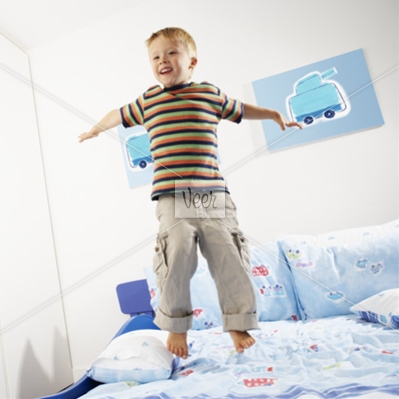 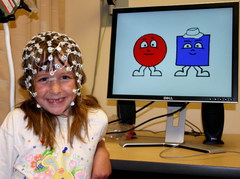 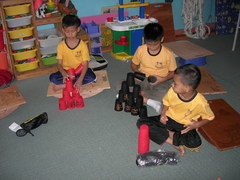 Минимальная мозговая дисфункция сопровождается расстройствами общих регуляторных механизмов в центральной нервной системе и характеризуется нарушениями в эмоционально-волевой сфере, отклонениями от нормы восприятия, поведения, вегетативных функций, Для подтверждения диагноза минимальной мозговой дисфункции применяются такие методики, как:
электроэнцефалография
вызванные потенциалы
ультразвуковое исследование
магнитно-резонансная томография (для исключения поражения органического характера)
нейросонография (у детей младшего возраста)
ЭЭГ 
лабораторная диагностика.
Лечение минимальной мозговой дисфункции всегда носит комплексный характер. Сочетают такие
 методики, как:
психотерапия
педагогическая коррекция
применение медикаментозных препаратов: ноотропов, средств, улучшающих мозговое кровообращение, нейропротекторов
современные высокотехнологичные методики, например,
 транскраниальную магнитную стимуляцию головного мозга, 
применение которой позволяет добиваться очень хороших результатов.
Комплексный подход и работа в ногу со временем - это то, что помогает 
нашим специалистам вот уже длительное время успешно бороться с минимальной мозговой дисфункцией, 
синдромом дефицита внимания с гиперактивностью и другими видами неврологической патологии.